CONCURS DE FOTOGRAFIA
MATEMÀTICA







Sant Jordi 2017
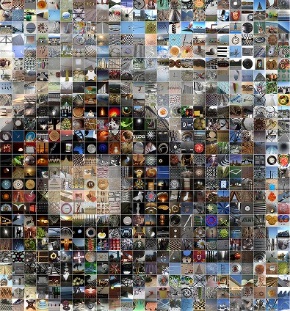 Primer d'ESO
Finalistes:
Armando Martínez (1r B): “Circumferència o heptàgon?”
Andrea García (1r B): “El túnel dels triangles”
Segon d'ESO
Finalistes:
Celia Piedrafita López (2n D): “Flor geomètrica”
Laia Costa  (2n C): “Paral·leles infinites”
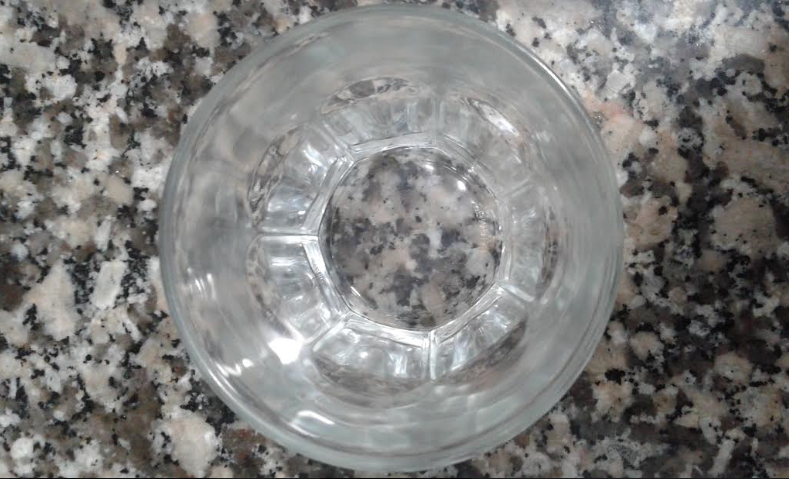 Armando Patricio Martínez (1r B)
“Circumferència o heptàgon?”
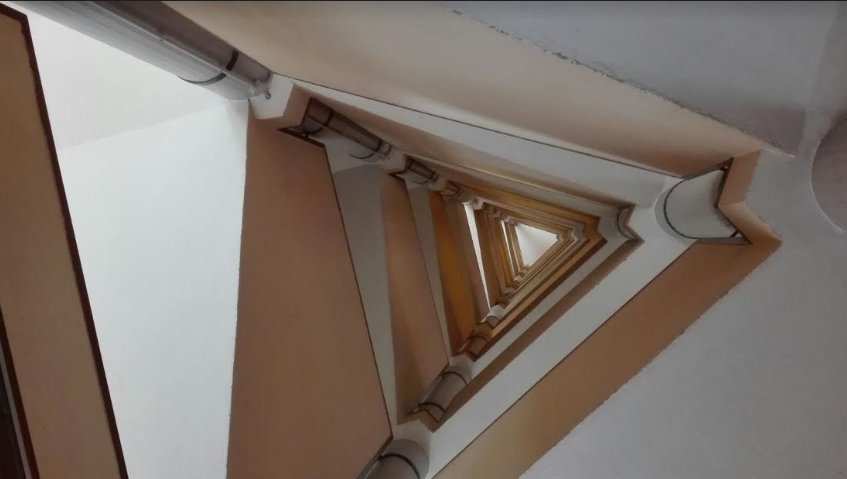 Andrea García (1r B)“El túnel dels triangles”
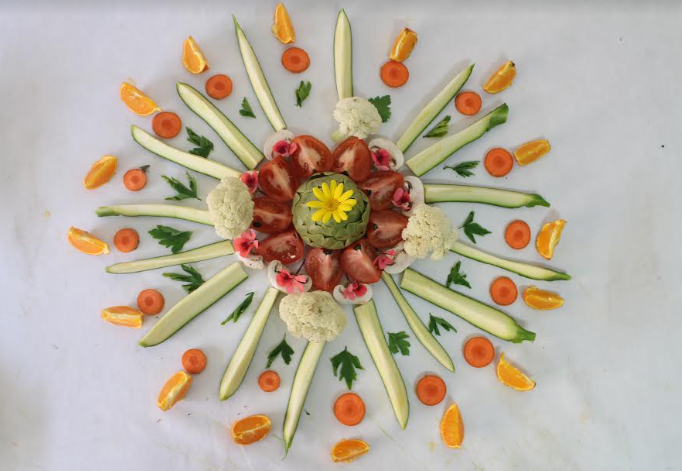 Celia Piedrafita (2n D)“Flor geomètrica”
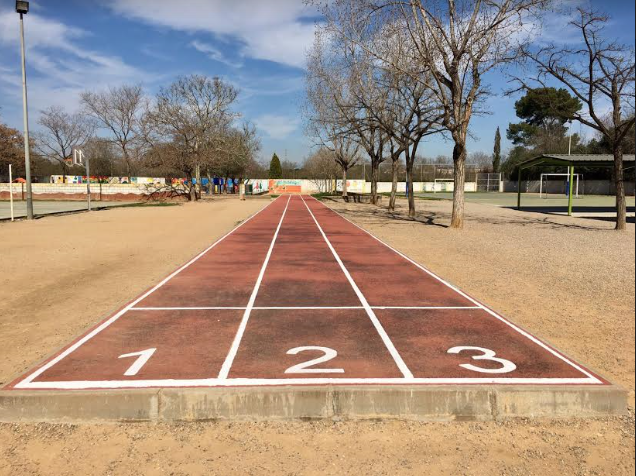 Laia Costa (2n C)“Paral·leles infinites”
I el guanyador/a és...
Armando Martínez“Circumferència o heptàgon?”
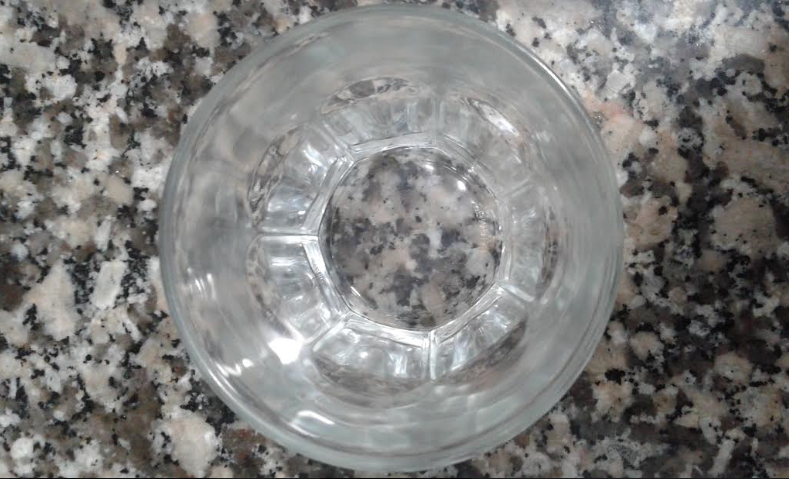 Armando Patricio Martínez (1r B)
“Circumferència o heptàgon?”
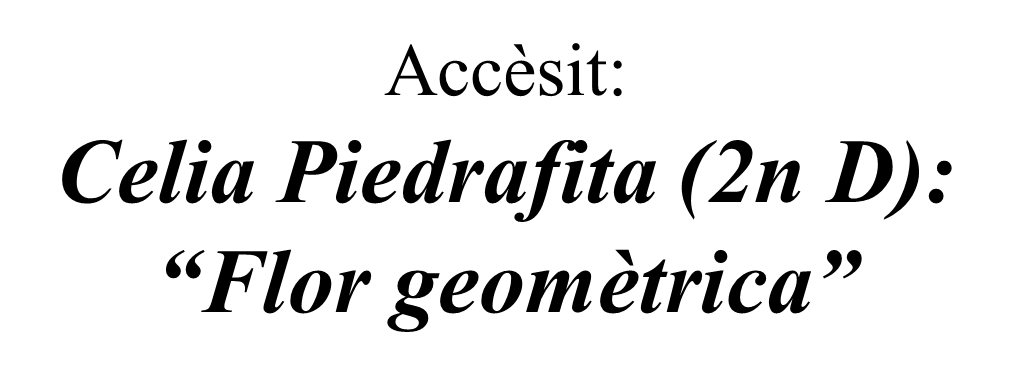 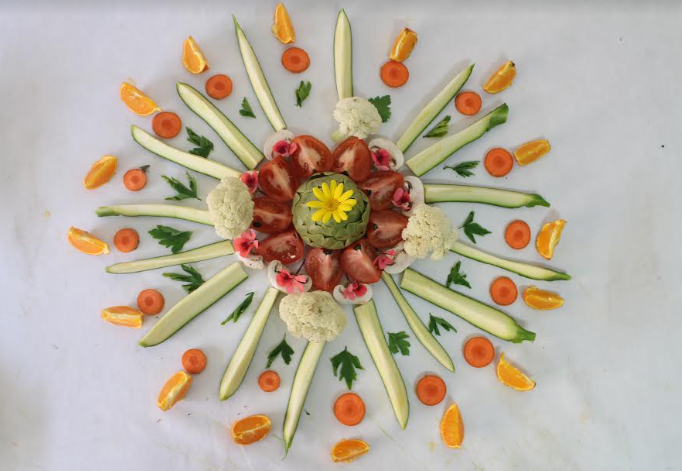 Celia Piedrafita (2n D)“Flor geomètrica”
Tercer d'ESO
Finalistes:
Meritxell Lozano (3r D): “Teorema de Tales”
Roger Expósito (3r C): “Vector cap al cel”
Quart d'ESO
Finalistes:
Julia Hidalgo Canet (4rt A): “Entre parèntesi”
Carme López Sánchez (4rt C): “Infinit circulant”
Iker Uviedo (4rt B): “Escalant l’escalè”
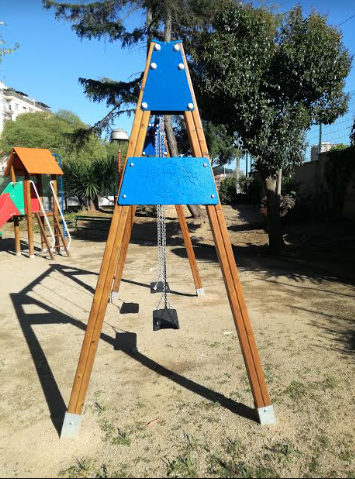 Meritxell Lozano (3r D)“el Teorema de Tales”
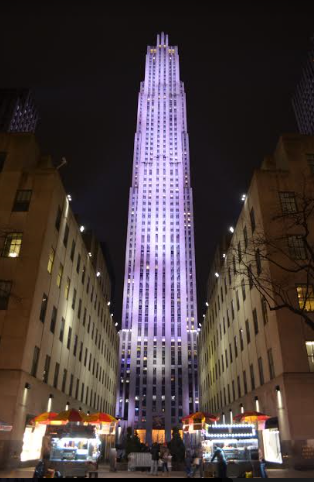 Roger Expósito (3r C)“Vector cap al cel”
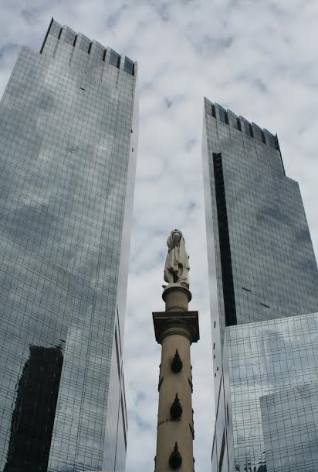 Julia Hidalgo Canet (4rt A)“Entre parèntesi”
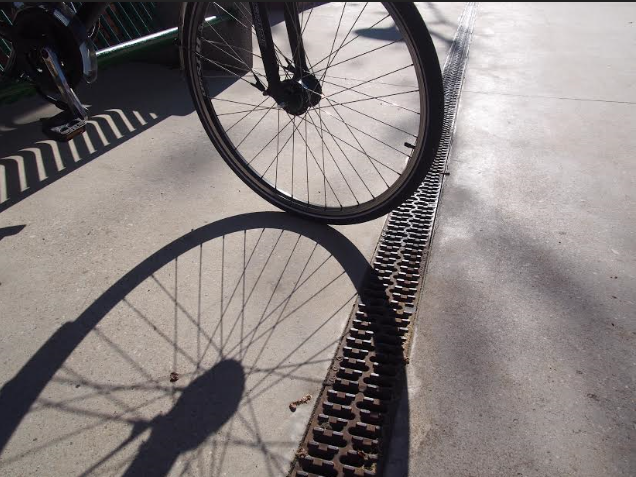 Carme López Sánchez (4rt C)“Infinit circulant”
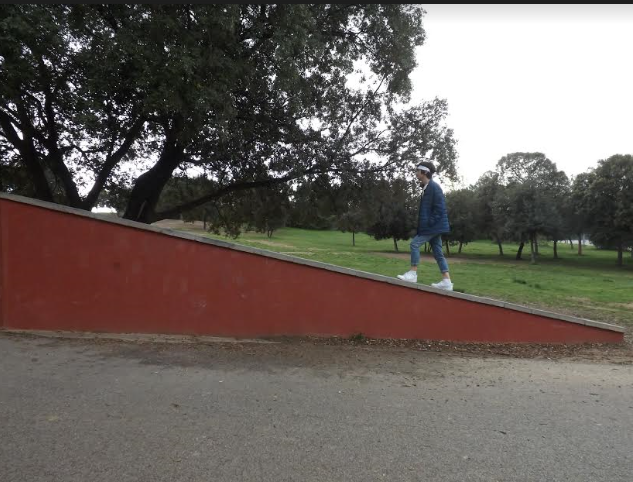 Iker Uviedo (4rt B)“Escalant l’escalè”
I el guanyador/a és...
Guanyadora:Carme López Sánchez“Infinit circulant”
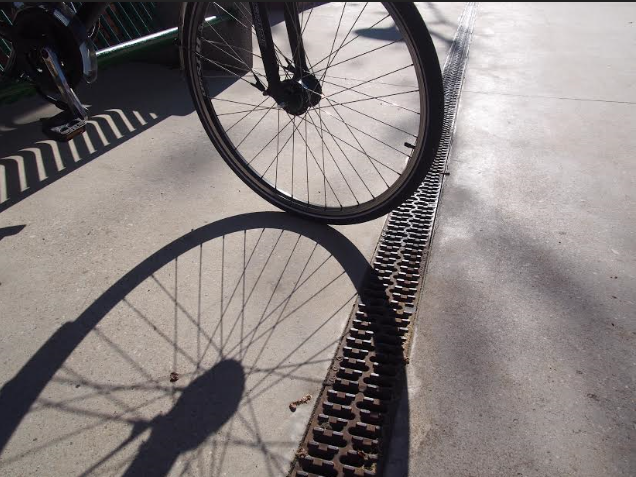 Carme López Sánchez (4rt C)“Infinit circulant”
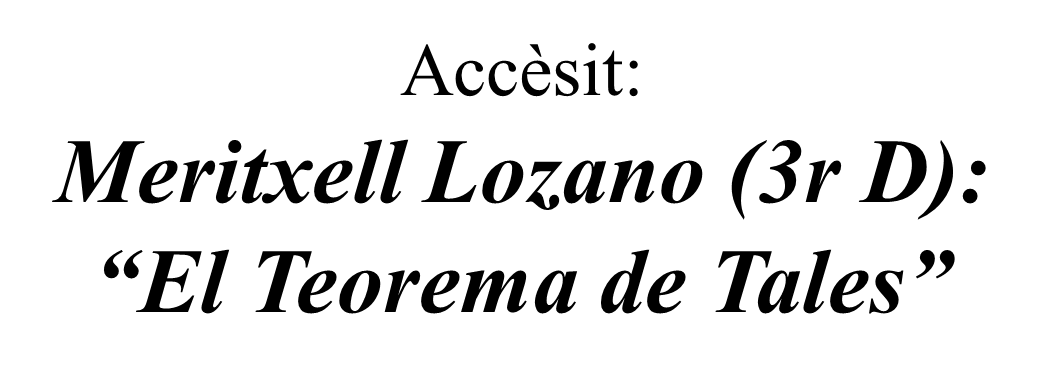 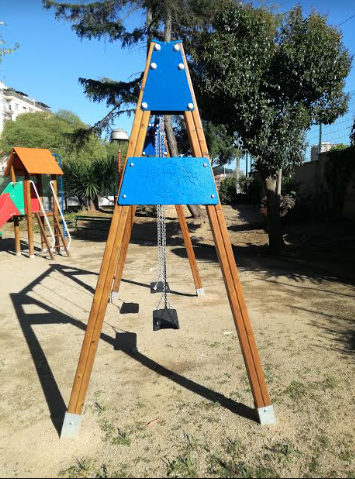 Meritxell Lozano (3r D)“el Teorema de Tales”
Batxillerat
Finalistes:
Berta Miró (1r Bat Tecnològic) : “Òvals a l’infinit” 
Camèlia Calin (1r  Bat. Tecnològic): “Pòdium tangencial”
Andrés Ordóñez Espinoza (2n Bat.): “Simetria natural”
Ana Lin Estrada (2n Bat. C/T): ”Línies discontínues”
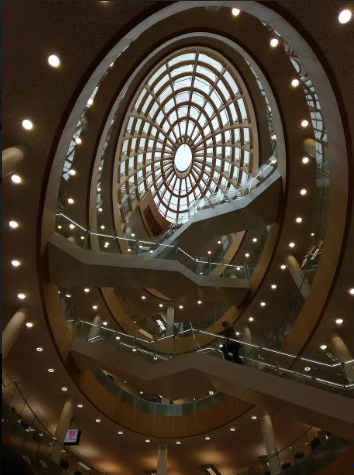 Berta Miró“Òvals a l’infinit”
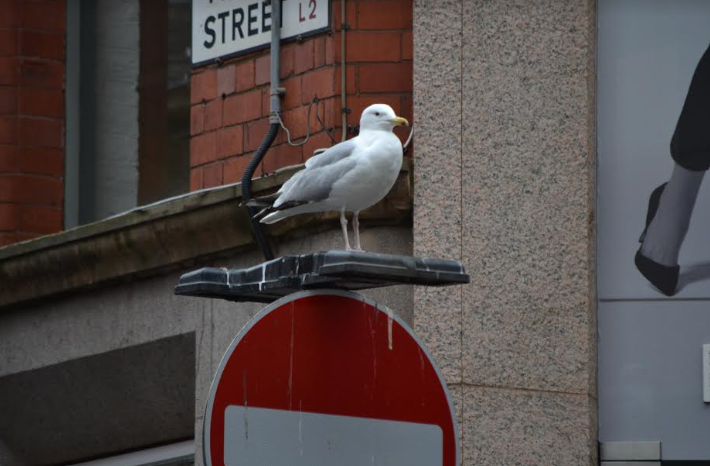 Camèlia Calin“Pòdium tangencial”
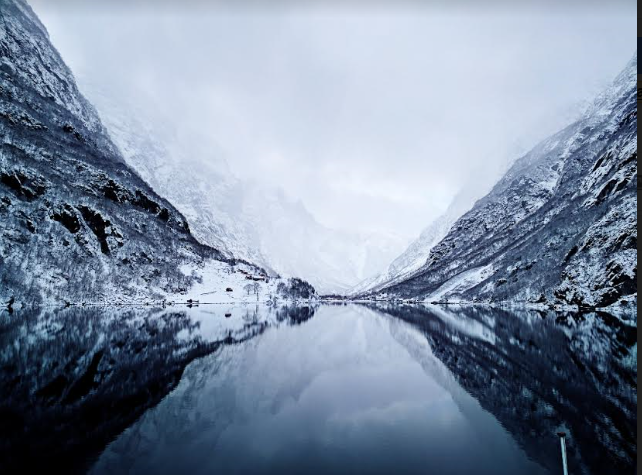 Andrés Ordoñez Espinoza“Simetria natural”
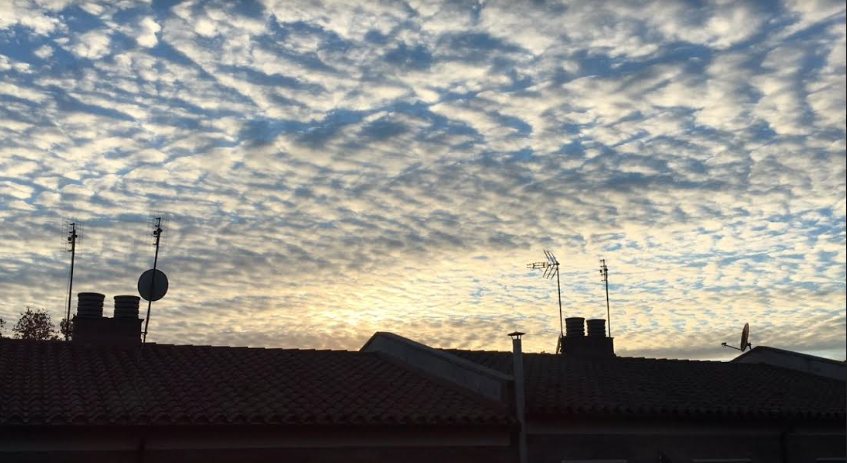 Ana Lin Estrada“Línies discontínues”
I el guanyador/a és...
Guanyador/a:Andrés Ordoñez Espinoza“Simetria natural”
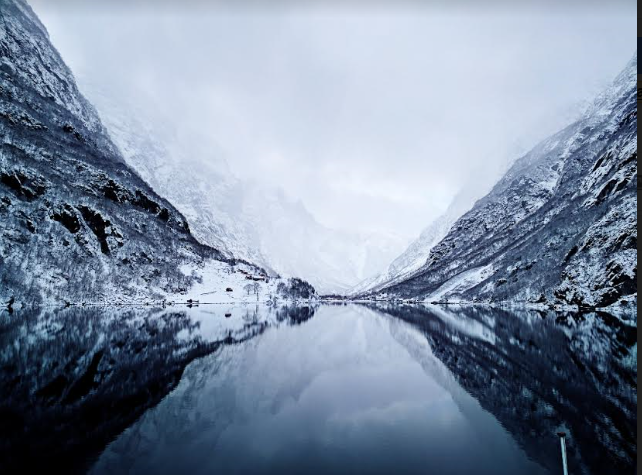 Andrés Ordoñez Espinoza“Simetria natural”
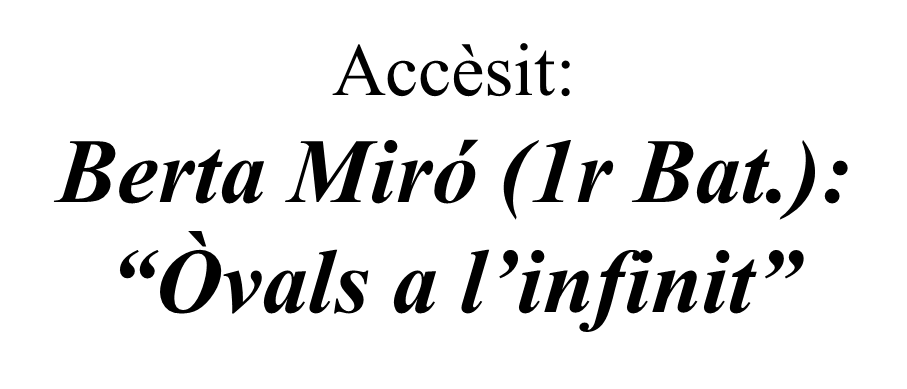 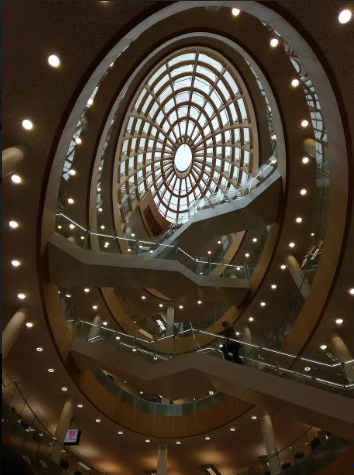 Berta Miró“Òvals a l’infinit”
Bon Sant Jordi a tothom!